B-A-G #1
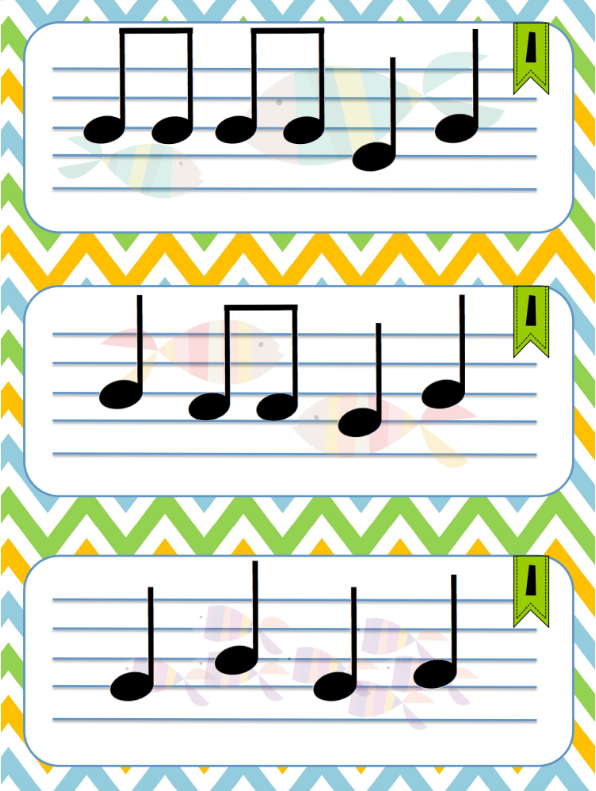 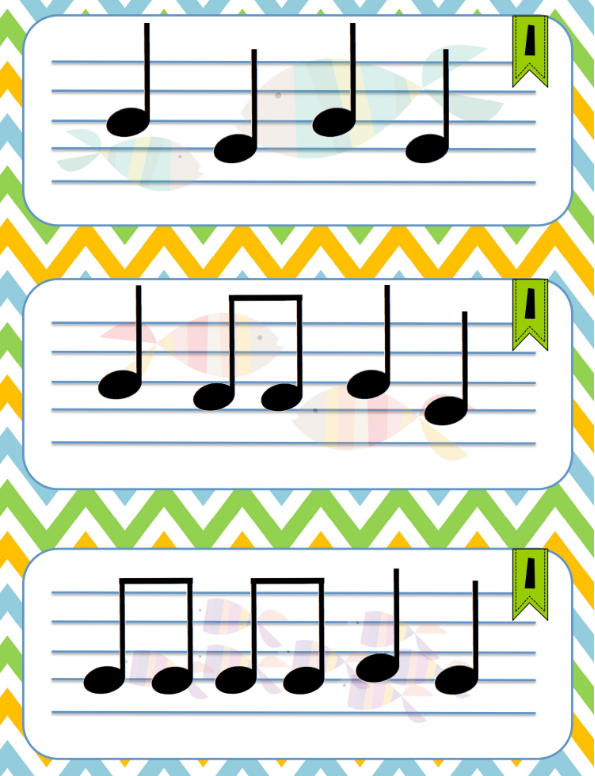 B-A-G #2
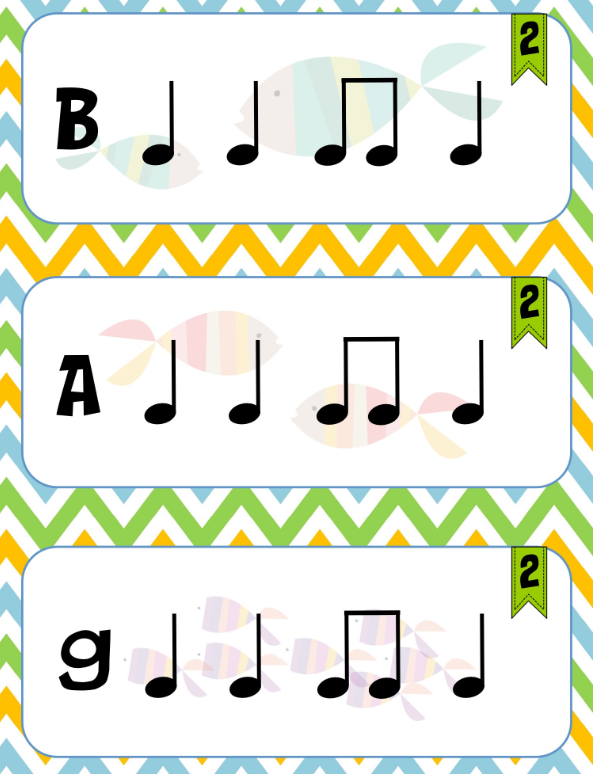 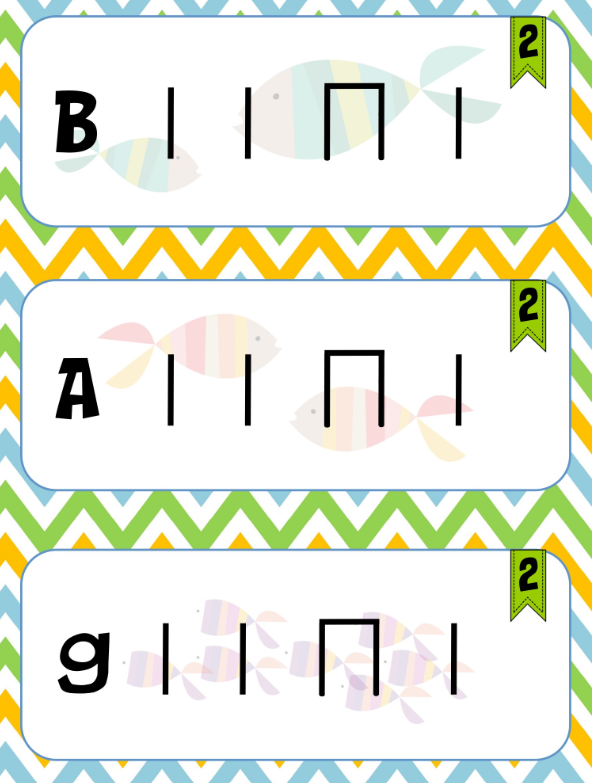 B-A-G #3
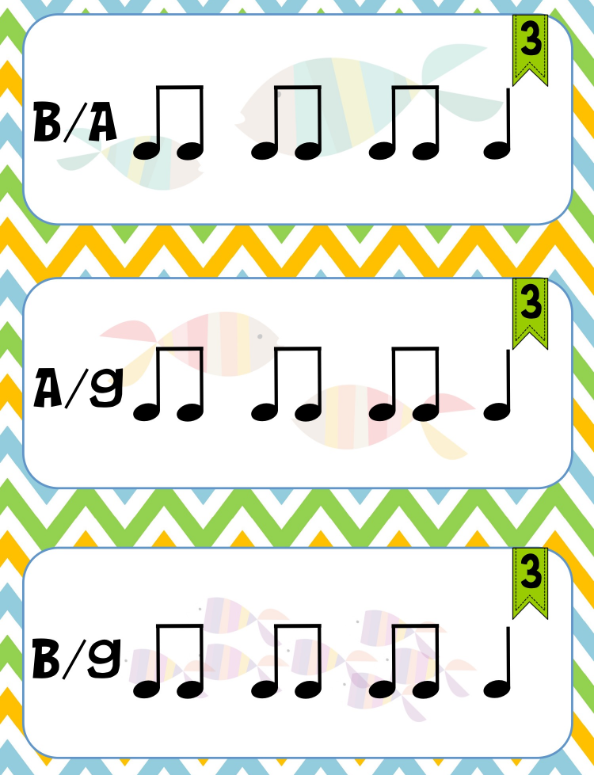 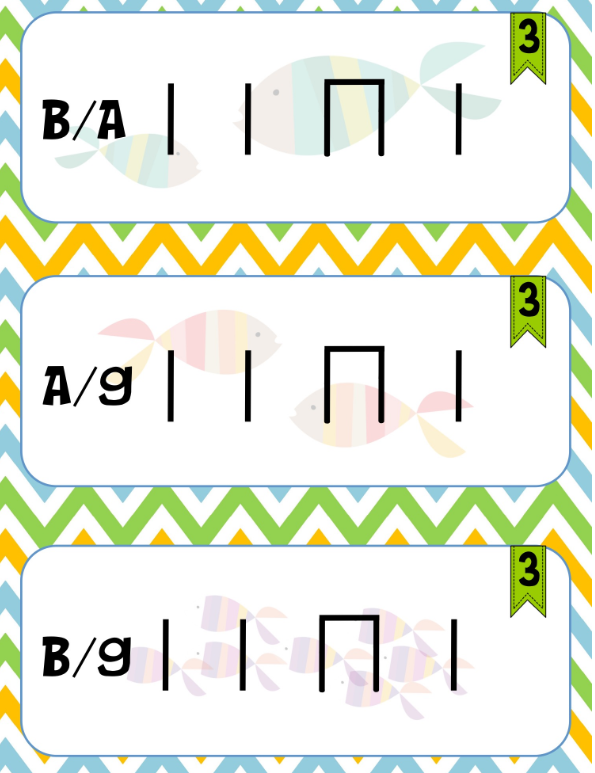 B-A-G #4
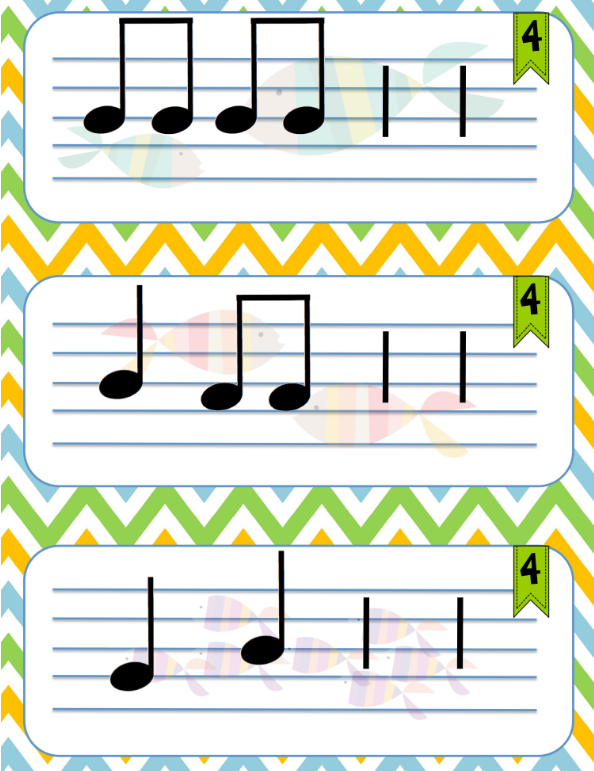 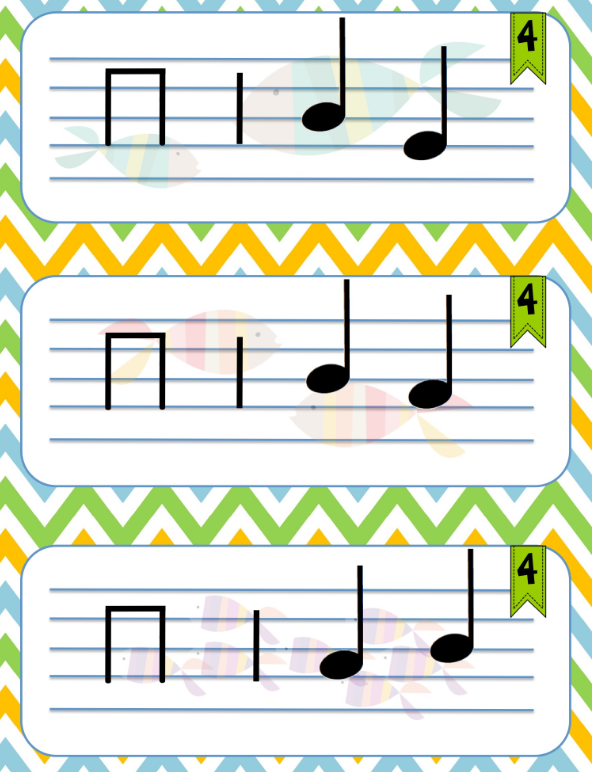